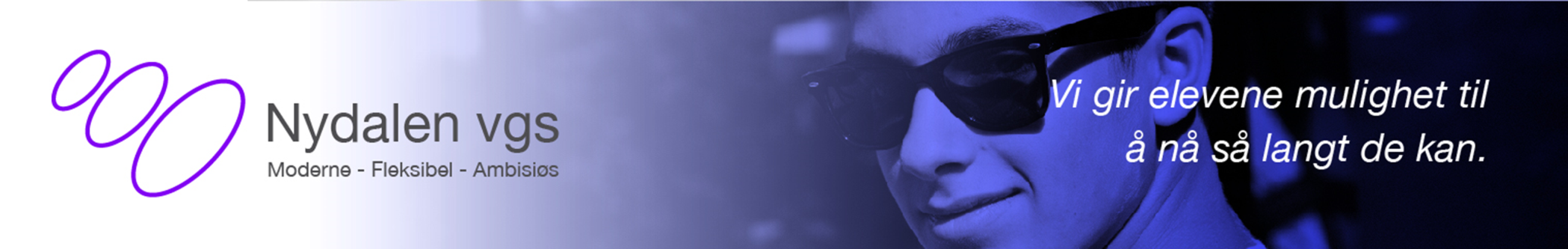 Moderne – Fleksibel - Ambisiøs
Torsdag 29.8.2019.
         Velkommen til foreldremøte ST VG1
Program for kvelden
Kl.1730 – 1815 (kl.1STA-1STB-1STC)
Kl.1830 – 1915 (kl.1STE-1STF-1STG)
Presentasjon av Nydalen vgs. Hvem vi er og litt om våre satsningsområder
§9A 
Fraværsregel: 10 %
Digitalitet
Pedagogisk praksis
Press
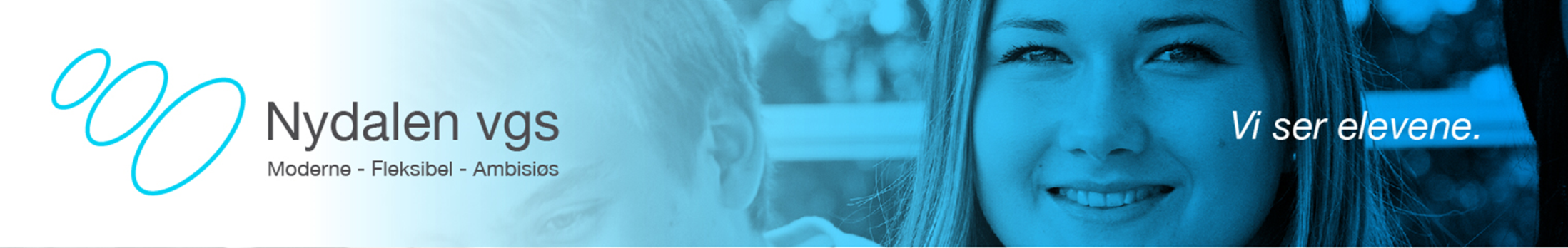 Presentasjon
Grethe Rostad: Assisterende rektor
Trine Kalsæg: Avdelingsleder ST Vg1
Andrea Falkenhaug: Rådgiver ST Vg1 
Nina A. Malm : Skolehelsetjenesten
Kristin Aaserudseter : Skolepsykolog
Miljøarbeider: Faysal Ahmed  
Kontaktlærerne – treffer dere etterpå
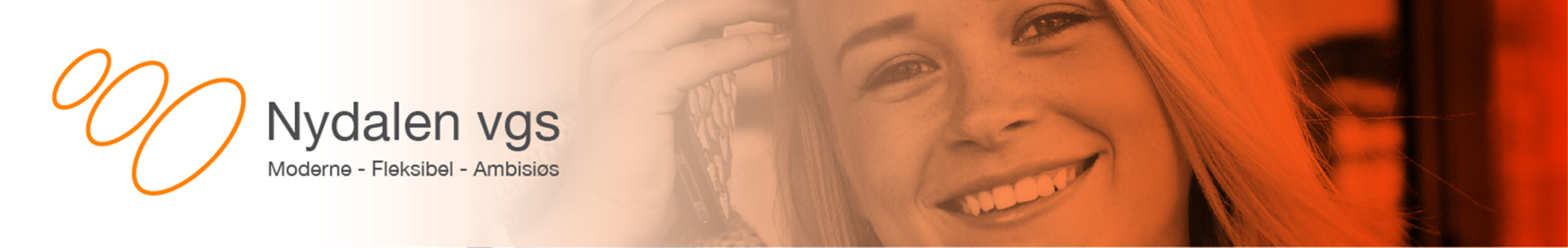 Oppstart
Nye klasser
Bli kjent
Fadderarrangement (mandag, tirsdag og fredag)
Komme i gang faglig
Mye i vente (Utviklingsminister, pol. debatt, hytte tur uke 39)
[Speaker Notes: Tall fra i fjor]
Nydalen vgs –  ”En landsby”
”Det tar en landsby å oppdra et barn”

”Det tar en landsby å få en elev til å fullføre å bestå”

Velkommen til vår landsby Nydalen vgs.
170 ansatte / 128 pedagoger

Vårt elevsyn uttrykt i kunsten vår:
Elevsyn preget av mangfold
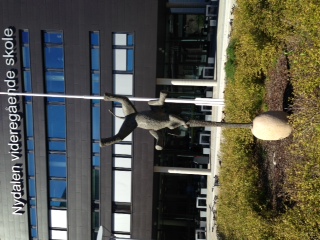 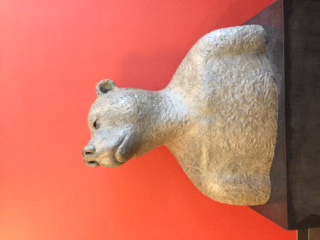 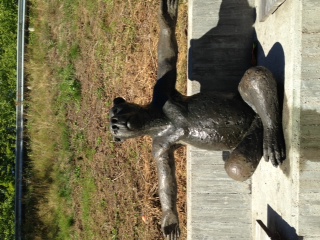 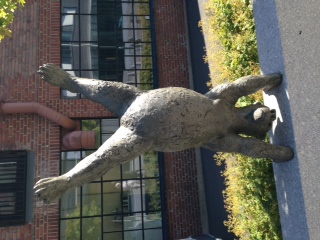 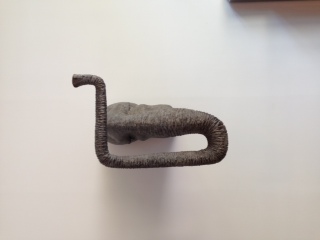 Moderne – Fleksibel - Ambisiøs
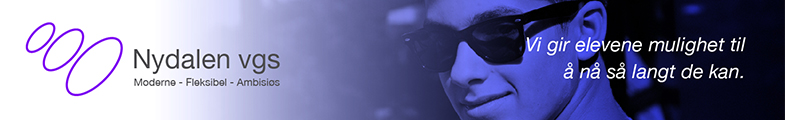 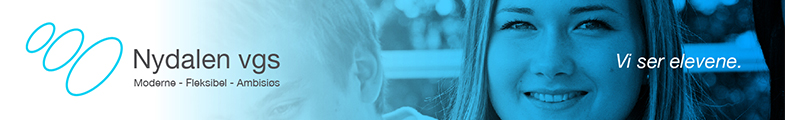 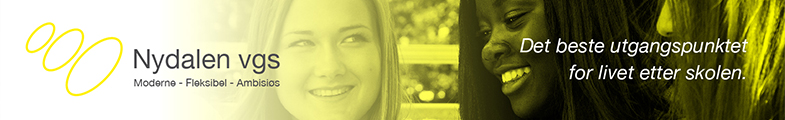 SESAM (service og samferdsel)
Totalt 115 elever
4. etg
Hørselshemmede elever, totalt 34 elever
Både 1. 2. 3. etg
Studiespesialiserende
Vg1 totalt 192 elever , 
3. etg
Studie- spesialiserende
Vg2, totalt 186 elever, 
3. etg
Studiespesialiserende Vg3 totalt 194 elever
(Vg4 – 2 elever)
Helse og oppvekst 
Totalt 195 elever
2. etg til venstre
Tilrettelagt avd.
Totalt 43 elever
2.etg. til høyre
8/29/2019
Dokumentnavn
8
[Speaker Notes: 950 elever
Generelt høy søkning på alle områder . 
Sentrumskole  (360º - inntak) – 35 ulike ungdomsskoler
Attraktiv skole
Bygge to klasserom i uken for å dekke opp elevkullene]
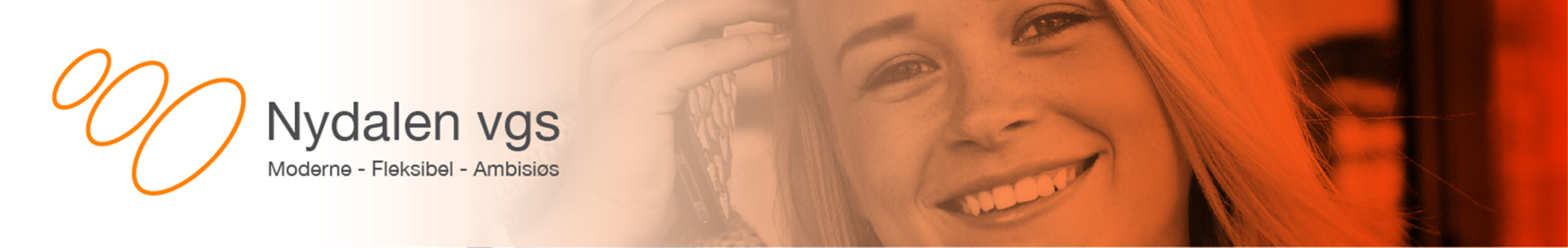 Strategisk plan 2018
Flest mulig elever fullfører og består det 13-årige utdanningsløp
      Fullført: 99,1 % (hele skolen)
      Bestått: 99 % (samlet ST 2018-2019)
II) Team – organisert skole.
[Speaker Notes: Tall fra i fjor]
Arbeid med miljø:
SKOLEMILJØ
Gleder jeg meg til å gå på skolen?
Trives jeg på 
      skolen?
KLASSEMILJØ
    - Hvordan er vi 
      med hverandre i 
      klassen?
     - Hyggelig, hei, 
       inkluderende
    "Det er så lite som skal til"
LÆRINGSMILJØ
Er forholdene for best mulig læring til stede i klassen?
Ro, orden,
     respekt
8/29/2019
Dokumentnavn
10
”Klubben”: Et tilbud og virkemiddel som bidrar til miljø i vår landsby
Første-hjelps-
klubb
Strikke
klubb
Idretts-
Klubb
Yoga-
klubb
Lekse-
klubb
Bok-
klubb
Spill - klubb
Pedagogisk midt – time:
Fag team
Klasselærerråd 
Elevsamtaler 
Elevoppfølging
Pedagogisk fellestid: onsdag 0800-1000
Tekno-
klubb
Kor-
klubb
Kose-
klubb
Gitar/
band
8/29/2019
Dokumentnavn
11
Nydalen vgs
Trygt og godt skolemiljø
Skolens ansvar i forbindelse med krenkelser, som mobbing og trakassering
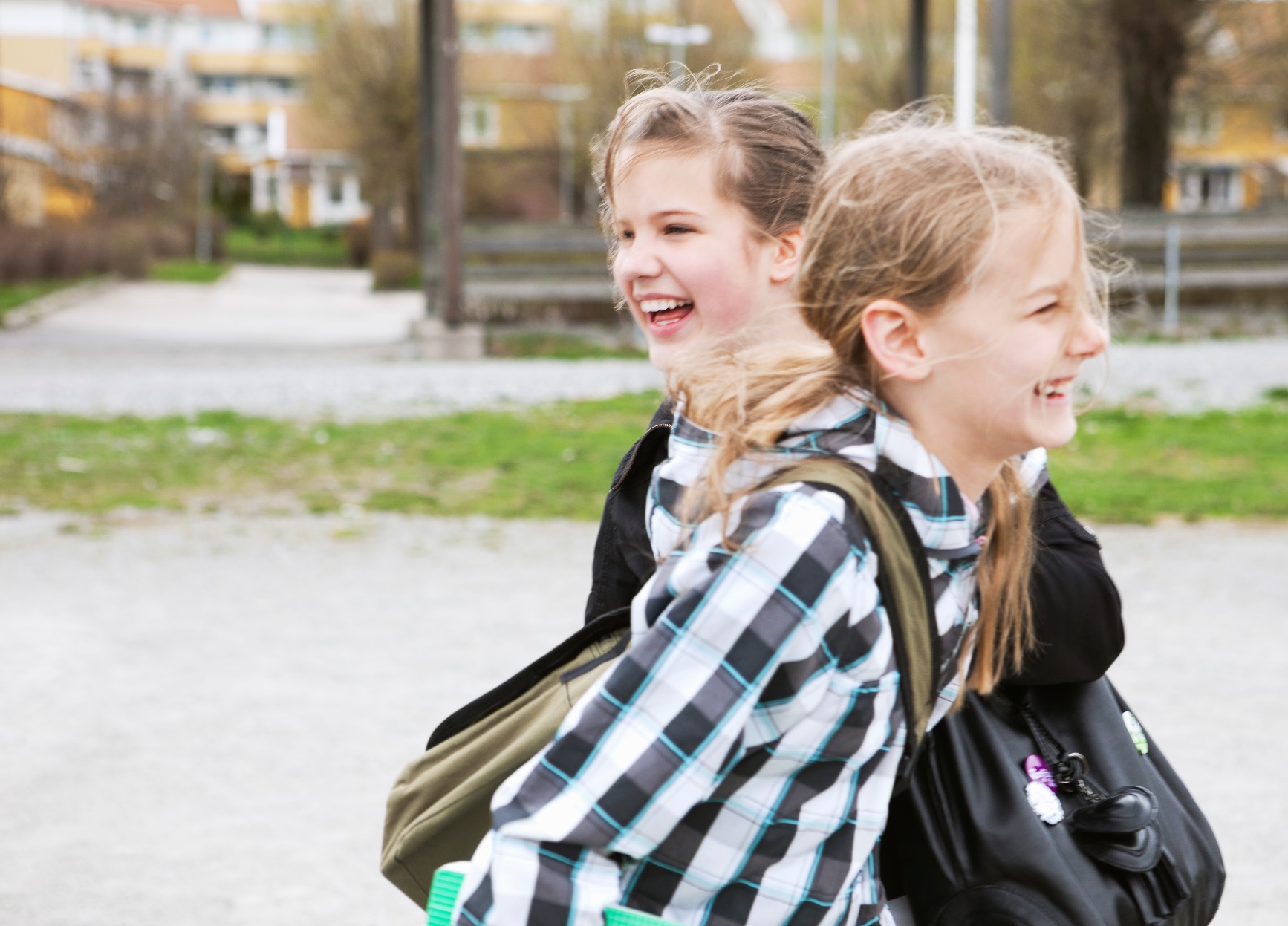 Alle elever har rett til et trygt og godt skolemiljø som fremmer helse, trivsel og læring
  
– Opplæringsloven kapittel 9A
Foto: Oslo kommune
13
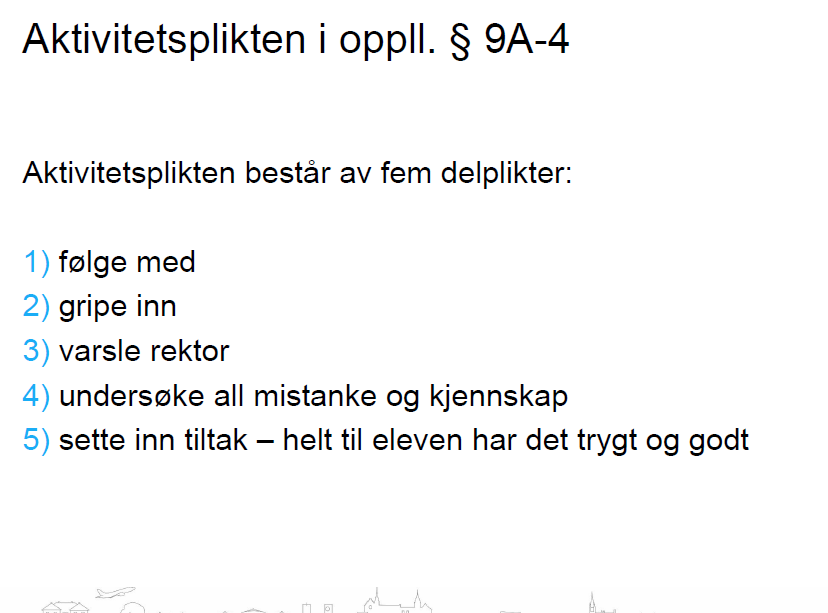 10 % fraværsgrense - 2017Slik skal fraværsgrensen praktiseres
Elever som totalt sett har mer enn 15 prosent udokumentert fravær i et fag, vil ikke få karakter i faget.
Over 15 prosent
Rektor kan bruke skjønn for udokumentert fravær inntil 15 prosent. Reglene tar høyde for at det kan være sammensatte årsaker til at elever er borte fra undervisningen
Inntil 15 prosent
Mer enn 10 prosent udokumentert fravær
Elever som har mer enn 10 prosent udokumentert fravær i et fag vil som hovedregel ikke får karakter i faget. Fraværsreglen omfatter ikke dokumentert fravær, som sykdom og andre helse- og velferdsgrunner.
Noe fravær kan unntas
Elevene kan likevel få halvårsvurdering med karakter og standpunkt-karakter, hvis han eller hun kan dokumentere at fraværet utover 10 prosent kommer av 
Helse og velferdsgrunner
Arbeid som tillitsvalgt
Politisk arbeid
Hjelpearbeid
Lovpålagt oppmøte
Representasjon i arrangementer på nasjonalt eller internasjonalt nivå – f eks idrett eller kultur
Førerkort (nytt i år)
Inntil to dager fravær kan unntas til religiøse høytider utenom Den norske kirke
Velferdsgrunner omfatter også omsorgsoppgaver
Fravær på grunn av legetime, tannlegetime, time hos BUP e l er også fravær av helsegrunner, som kan dokumenteres og unntas fraværsgrensen
Dersom fravær fra opplæringen skyldes forhold som åpenbart ligger utenfor elevens kontroll, for eks stans eller forsinkelser i kollektivtrafikken, kan rektor avgjøre om det likevel ikke skal føres fravær.
16
Til foresatte
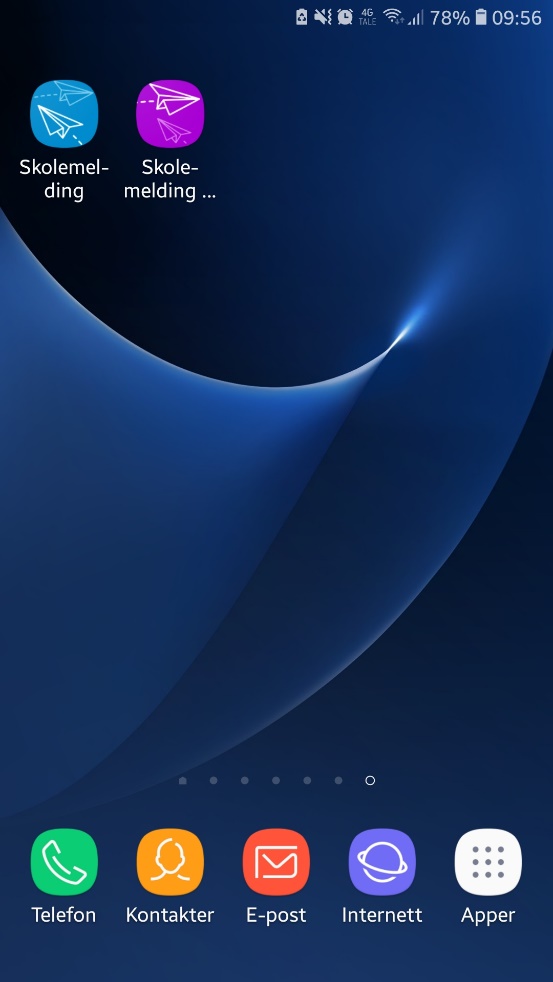 Osloskolen lanserer Skolemelding
– en meldings-app for foresatte, elever og ansatte

Presentasjon og bruksanvisning på skolens hjemmeside
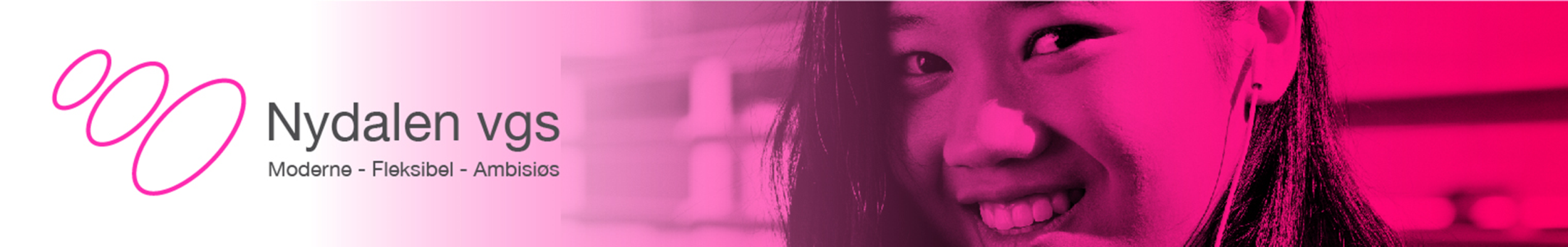 Assisterende rektor Grethe Rostad:
Overgang ungdomsskole – videregående skole
Foreldreundersøkelsen 
Eksamen
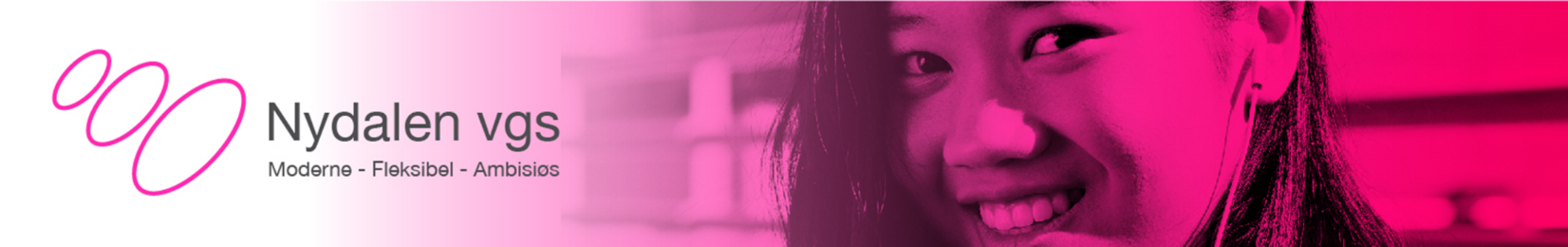 Avdelingsleder for ST vg1: Trine Kalsæg
Hva har skjedd hittil?
Gruppebygging
Oppstart av ulike faggrupper 
Hva skjer fremover?
Klassemiljø
Hytteturer i uke 39
[Speaker Notes: 1. Fadderuke, oppstart av språk og matte, kartleggingsprøver. Gruppebygging i klassene. 
2. Fokus på klassemiljø. Hytteturer. Eksempler fra klassene.]
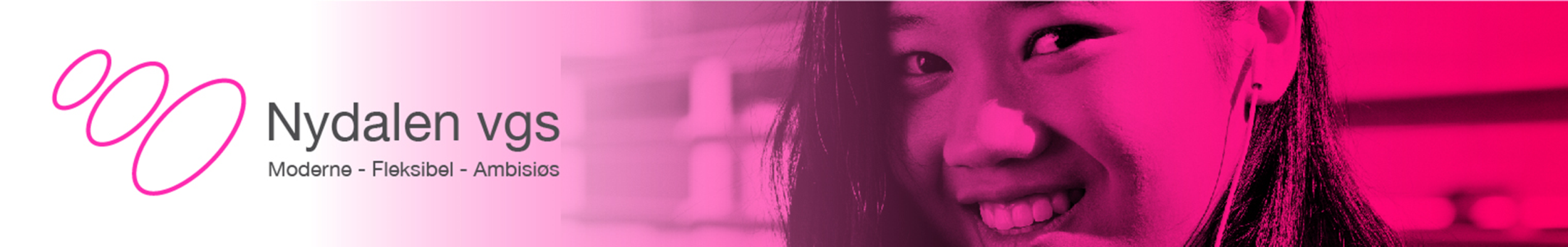 Pedagogisk praksis
Timeplan
Avsluttende/gjennomgående fag
Kommunikasjon
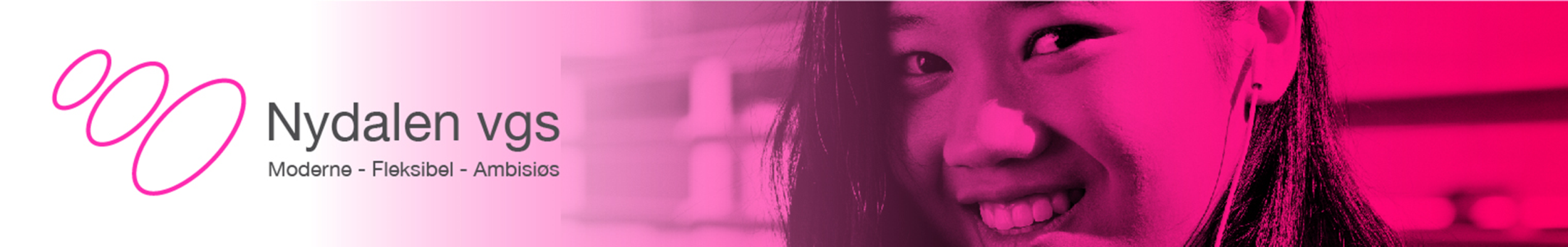 Skole-hjem-samarbeid






	
    Tidlig			Tydelig		Tett på
ELEV
HJEM
SKOLE
August
Kartlegging
Forventningssamtale (kontaktlærer)
Fagskjema (faglærer)
Juni 
Eksamen
Standpunkt / underveisvurdering
Årshjul for vurdering
Nydalen VGS
Mars 
Midtveisvurdering
Foreldremøte med utviklingssamtale –
    Shoppingmetode
November 
Midtveissamtale
Foreldremøte med utviklingssamtale –
      Shoppingmetode
Januar
Halvårsvurdering 
Oppfølgingssamtale av forventningssamtale (kontaktlærer)
Fagsamtale (faglærer)
8/29/2019
Dokumentnavn
22
[Speaker Notes: Kontaktlærer deler ut og gjennomgår
Termin 1 frem til 14. januar – termin 2 frem til 20 juni]
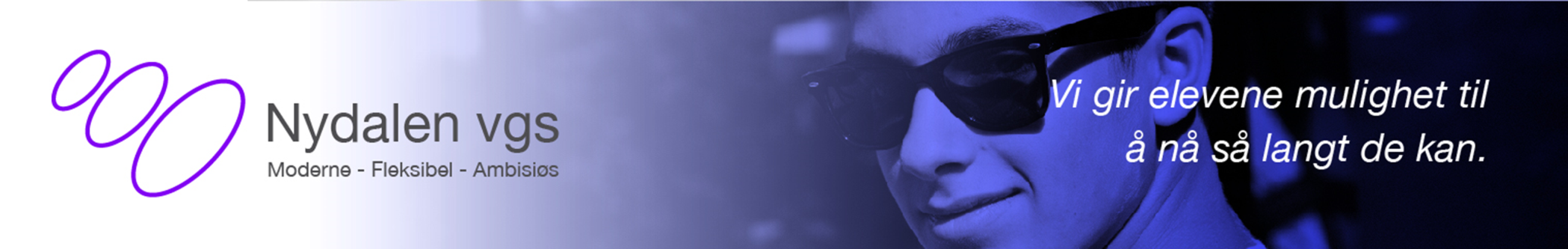 Overgang – Utfordringer - Kultur
Alle blir med på å skape en god og trygg skolehverdag med læring og prestasjon for elevene
Karakterpress?
Karakterstress?
Forventninger til hverandre
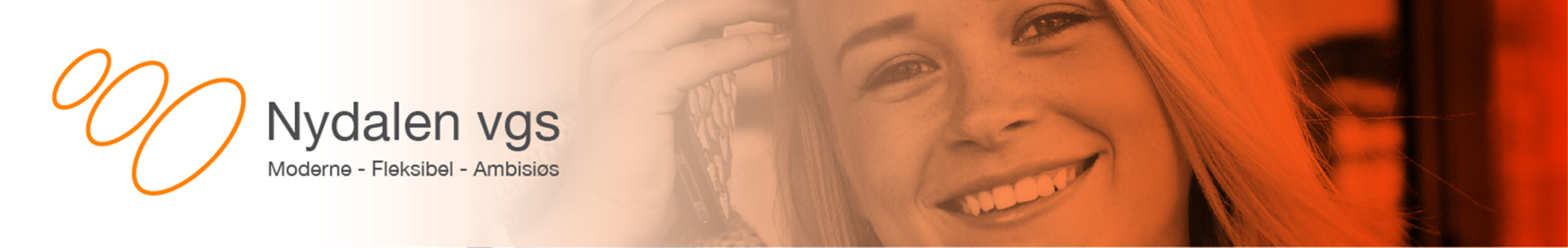 Trygg kultur m/ambisjoner
Annerledes enn ungdomsskolen - krevende
Vårt ansvar og mål: STP/Eksamen/forberede til høyere studier
Overgang på mange områder, tilvenning, tid
Utfordrende i starten for noen 
Elevkultur : Hvordan gikk det? Er du fornøyd?
[Speaker Notes: Tall fra i fjor]
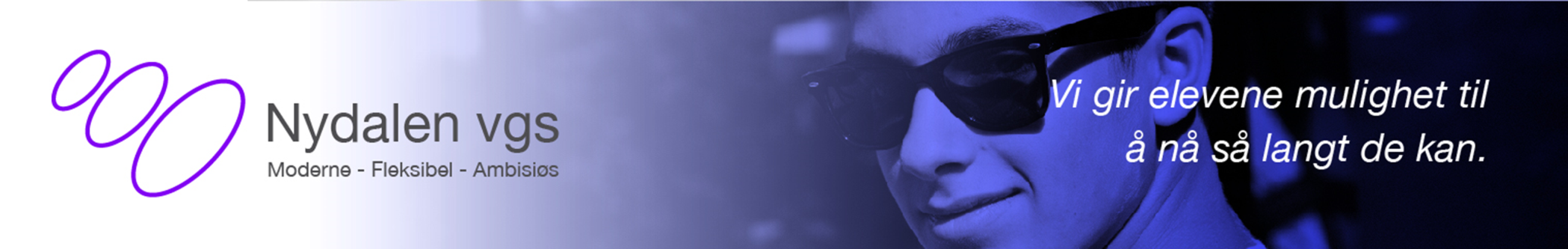 Viktig å vite:
1. Foreldremøte høsten 2019: Torsdag 30.8.2019
2. Utviklingssamtaler høsten 2019: Tirsdag 5.11.2019 (Utviklingssamtale midtveis - shoppingmetode)
3.Utviklingssamtaler våren 2019: Mandag  09.3.2019 (Utviklingssamtale /shoppingmetode)
Praktisk  og viktig informasjon:
www.nydalen.vgs.no
Livet på Nydalen – nyttig informasjon
Skoleruta (9.9+22.5 = fri 2.1 og 3.1.2020)
Eksamensplan, når det er klart  
Elevrådet  
Nydalenrevyen (17.9?)
18 år dette året?
Fravær fra undervisning (en dag: kontaktlærer) (tre dager: avdelingsleder)  (mer: rektor)

 linn-siri.jensen@ude.oslo.kommune.no
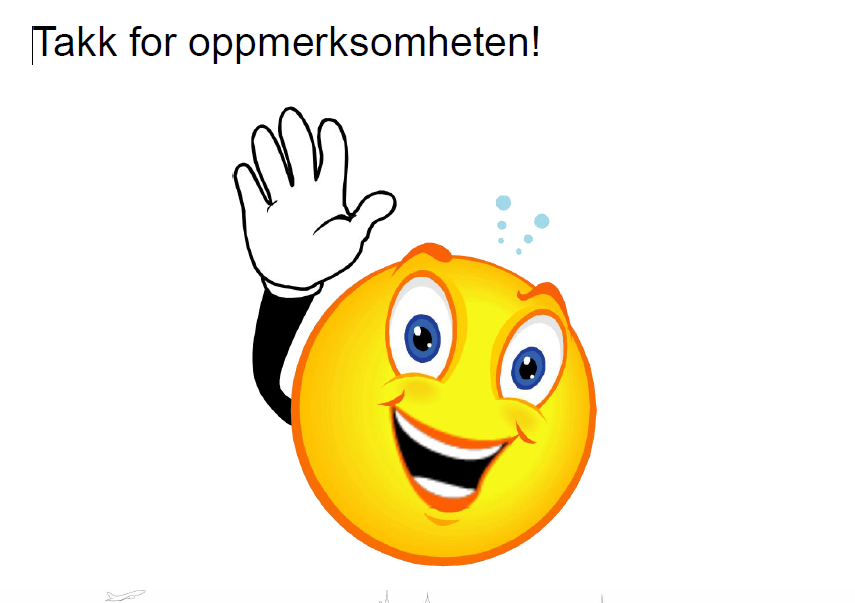